সবাইকে শুভেচ্ছা
শিক্ষক পরিচিতি
মাহবুবুর রহমান
                             সহকারি শিক্ষক
                        দেওগ্রাম সঃপ্রাঃ বিঃ
                        ঘোড়াঘাট,দিনাজপুর।
পাঠ পরিচিতিশ্রেণিঃ৩য়      বিষয়ঃগনিতপাঠঃবাংলাদেশী নোটপাঠের অংশঃবাংলাদেশী নোট।
শিখন ফল
বাংলাদেশের বিভিন্ন নোট চিনবে।
          কয়টি নোটে কত টাকা তা বলতে পারবে।
আবেগ সৃষ্টি
উপস্তাপনের ধাপ
এসো নোট গুলো চিনি
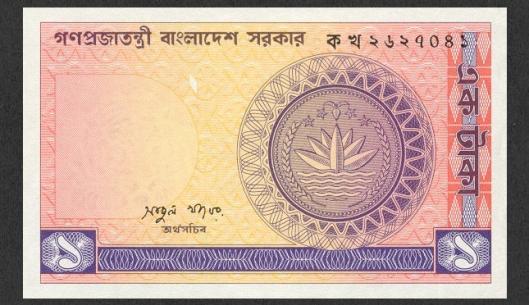 ১টাকা
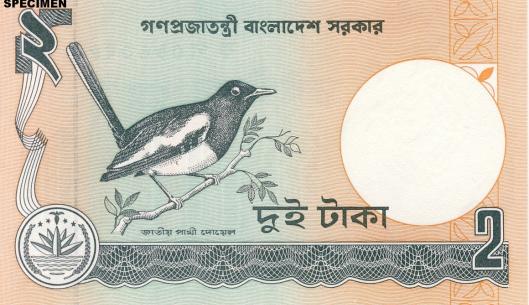 ২টাকা
২টাকা
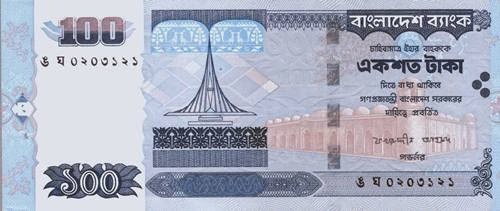 ১০০টাকা
৫টাকা
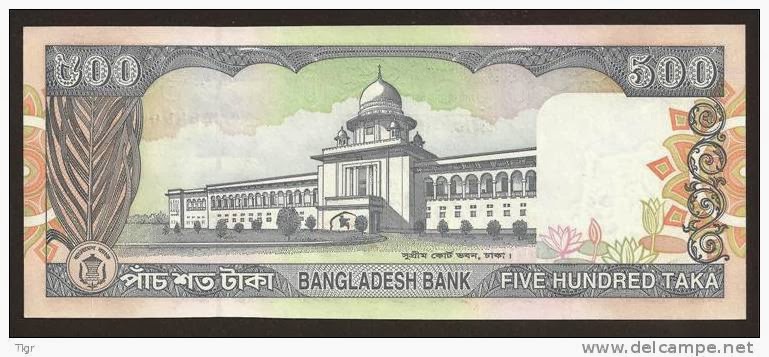 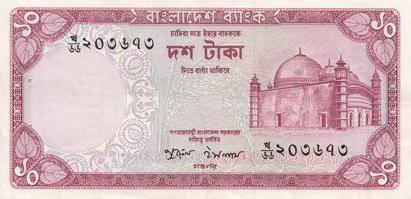 ৫০০টাকা
১০টাকা
২০টাকা
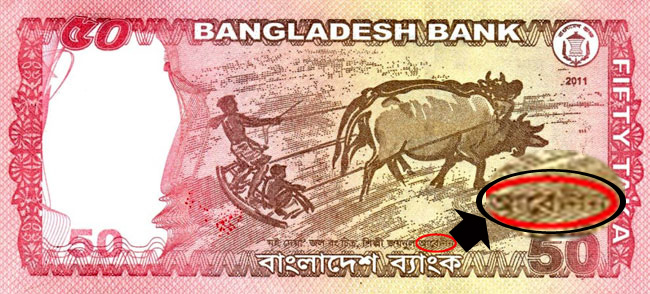 ৫০টকা
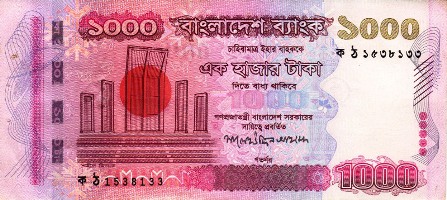 1000টাকা
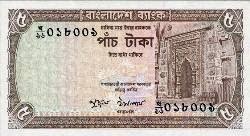 ১০টাকা
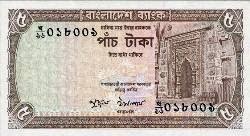 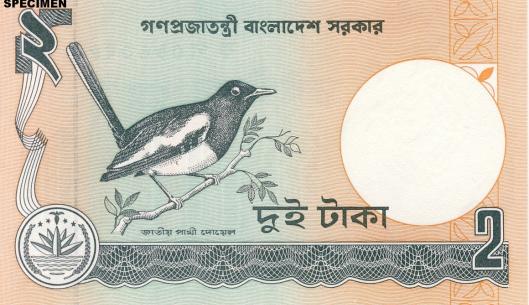 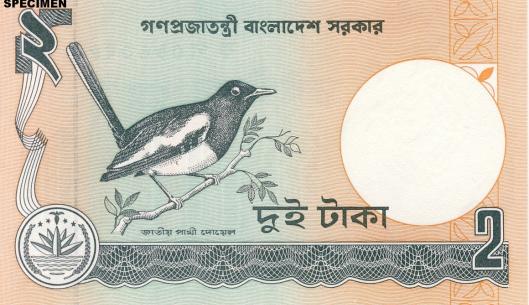 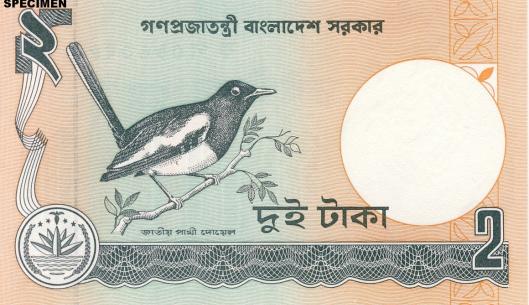 ১০টাকা
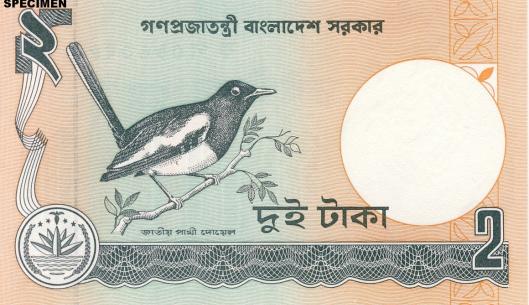 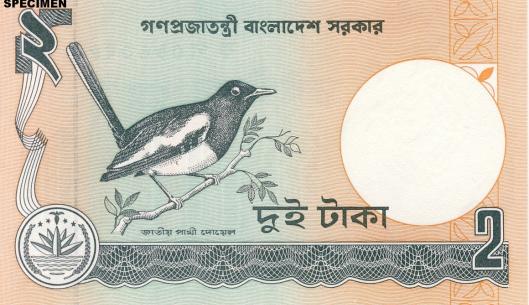 পাঠ্য বইয়ের ৮২-৮৩ পাতা বাহির করএবং বইয়ের সাথে মিল কর।
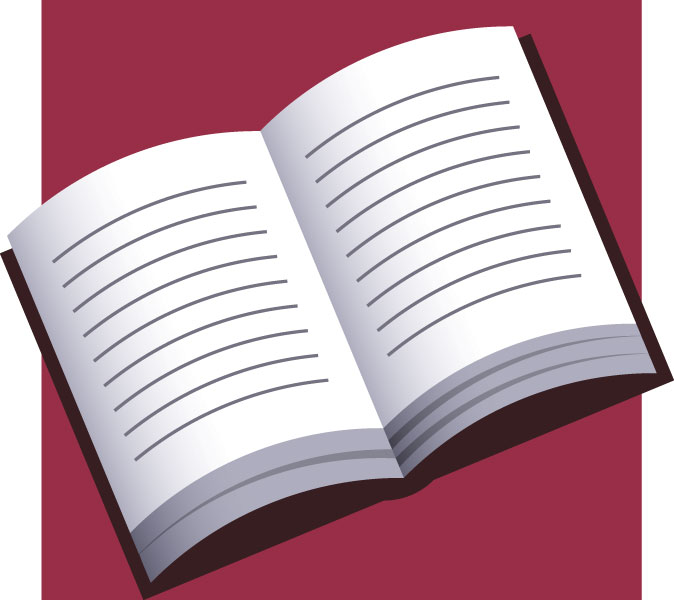 দলীয় কাজ
১)শিশুরা ২টি দলে ভাগ হয়ে এক দল ৫টাকার নোট একত্র করবে এবংকত বলবে।
   ২)অন্যদল ১০টাকার নোট একত্র করবে এবং কত বলবে।
মূল্যায়ন১) ২টি ৫টাকার নোটে কত টাকা।২)৫টি ২টাকার নোটে কত টাকা।
মিলকর
২০টাকা
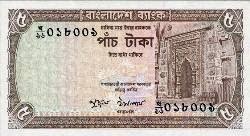 ১০টাকা
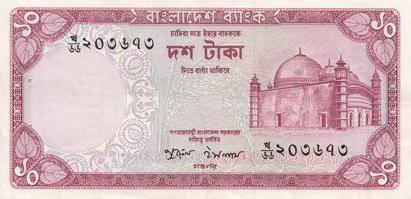 ৫টাকা
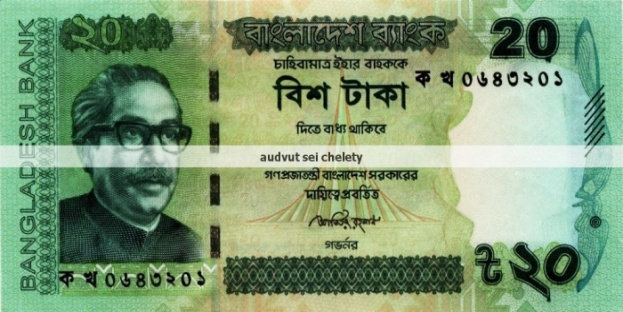 ২টাকা
ধন্যবাদ